Государственное автономное образовательное учреждениесреднего профессионального образования Краснодарского края«Новороссийский колледж строительства и экономики»
Кодирование и обработка звуковой информации
Презентация по дисциплине: «Основы теории информации»
Для специальности 09.02.05 «Прикладная информатика (по отраслям)»
Преподаватель Ильичева Т.Е.
Цели: Познакомить с различными видами кодирования и обработки звуковой информации.

Задачи: Рассмотреть различные режимы звуковых файлов.
Звук – это волна с непрерывно меняющейся амплитудой и частотой
Чем больше амплитуда, тем громче звукЧем больше частота, тем больше тон
Человеческое ухо воспринимает звук с частотой от 20 колебаний в секунду (низкий звук) до 20 000 колебаний в секунду (высокий звук).
Для измерения громкости звука применяется специальная единица "децибел" (дбл)
Для того чтобы компьютер мог обрабатывать звук, непрерывный звуковой сигнал должен быть преобразован в цифровую дискретную форму с помощью временной дискретизации.
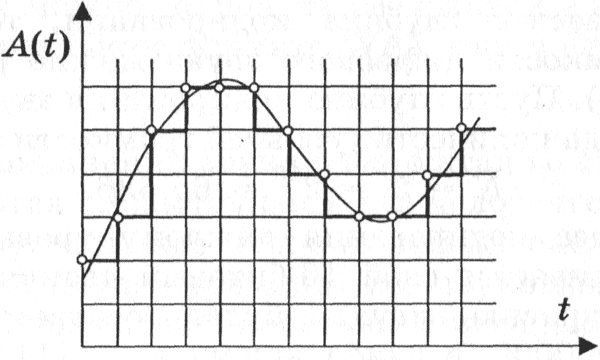 Для записи аналогового звука и его преобразования в цифровую форму используется микрофон, подключенный к звуковой плате. Качество полученного цифрового звука зависит от количества измерений уровня громкости звука в единицу времени, т. е. частоты дискретизации. Чем большее количество измерений производится за 1 секунду (чем больше частота дискретизации), тем точнее "лесенка" цифрового звукового сигнала повторяет кривую диалогового сигнала.
Характеристика цифрового звука:1. Частота2. Глубина
Частота дискретизации звука - это количество измерений громкости звука за одну секунду
Частота дискретизации звука может лежать в диапазоне от 8000 до 48 000 измерений громкости звука за одну секунду. (Гц)
Глубина кодирования звука - это количество информации, которое необходимо для кодирования дискретных уровней громкости цифрового звука.
Если известна глубина кодирования, то количество уровней громкости цифрового звука можно рассчитать по формуле N = 2I. Пусть глубина кодирования звука составляет 16 битов, тогда количество уровней громкости звука равно:N = 2I = 216 = 65 536.
Режимы
Качество оцифрованного звука
Чем больше частота и глубина дискретизации звука, тем более качественным будет звучание оцифрованного звука.
Самое низкое качество оцифрованного звука, соответствующее качеству телефонной связи, получается при частоте дискретизации 8000 раз в секунду, глубине дискретизации 8 битов и записи одной звуковой дорожки (режим "моно"). Самое высокое качество оцифрованного звука, соответствующее качеству аудио-CD, достигается при частоте дискретизации 48 000 раз в секунду, глубине дискретизации 16 битов и записи двух звуковых дорожек (режим "стерео").
Объем файла (бит) = частота (Гц) *глубина (бит) * время (сек) * режим (моно = 1, стерео = 2)
Звуковые редакторы позволяют не только записывать и воспроизводить звук, но и редактировать его
Звуковые редакторы позволяют изменять качество цифрового звука и объем звукового файла путем изменения частоты дискретизации и глубины кодирования. Оцифрованный звук можно сохранять без сжатия в звуковых файлах в универсальном формате WAV или в формате со сжатием МР3.
Спасибо за внимание